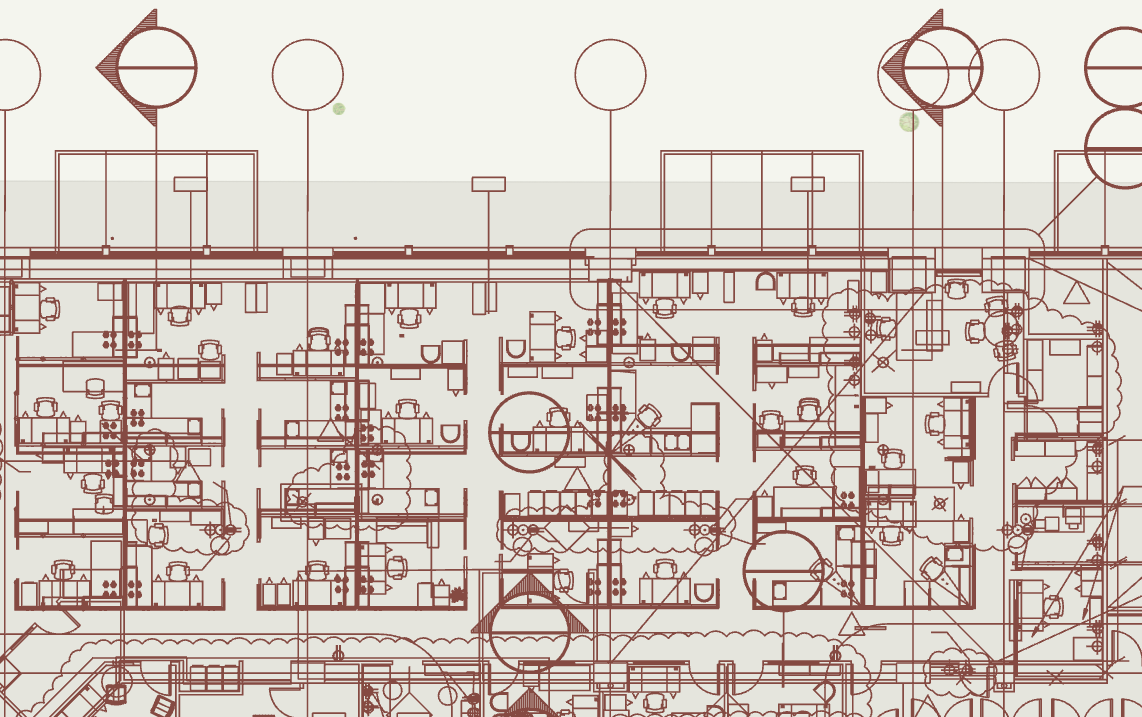 Using GIS Floor Plans for Office Space Coordination
Patrick Sowers
King County Wastewater Division
Office Reorganization in Times of COVID-19
Background
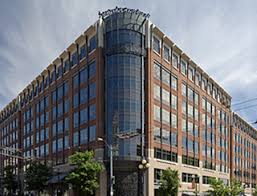 “We can pilot remote work for this one department (Natural Resources and Parks), and determine whether and how to expand across the County …to clean the air, ease gridlock, get more work done, and lead by example.”
Move Staff from 5th Floor
Coordinate move out of workspaces
Equipment/office asset management

Safe Office Environment Moving Forward
Safe distance analysis
Pathways
Sanitation Stations
Staff Scheduling/Tracking
Uses for GIS Floorplan
Products
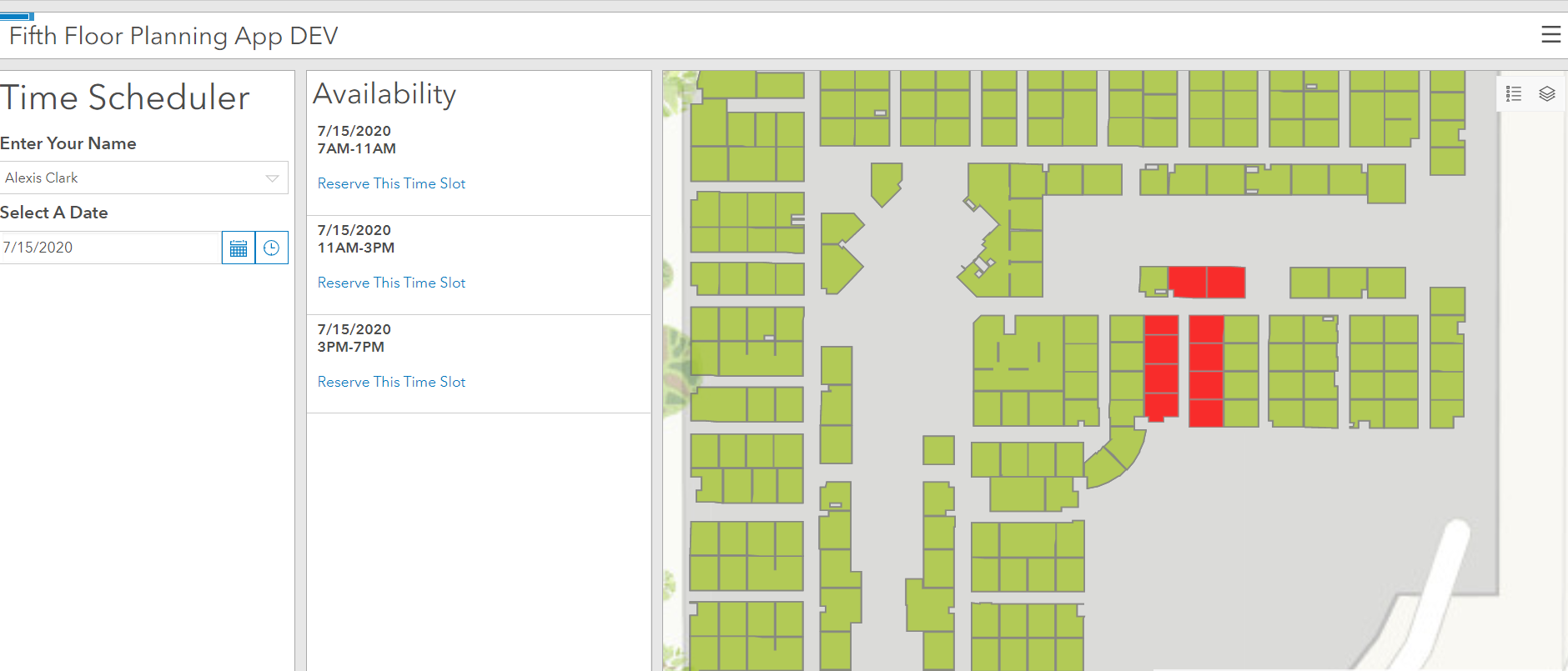 Goal - Staff Scheduling System
ArcGIS Portal – App Templates

ArcGIS Indoors
More features, but likely more work to manage
Extra licensing costs
Software Options
ArcGIS Indoors
Process
Data Development
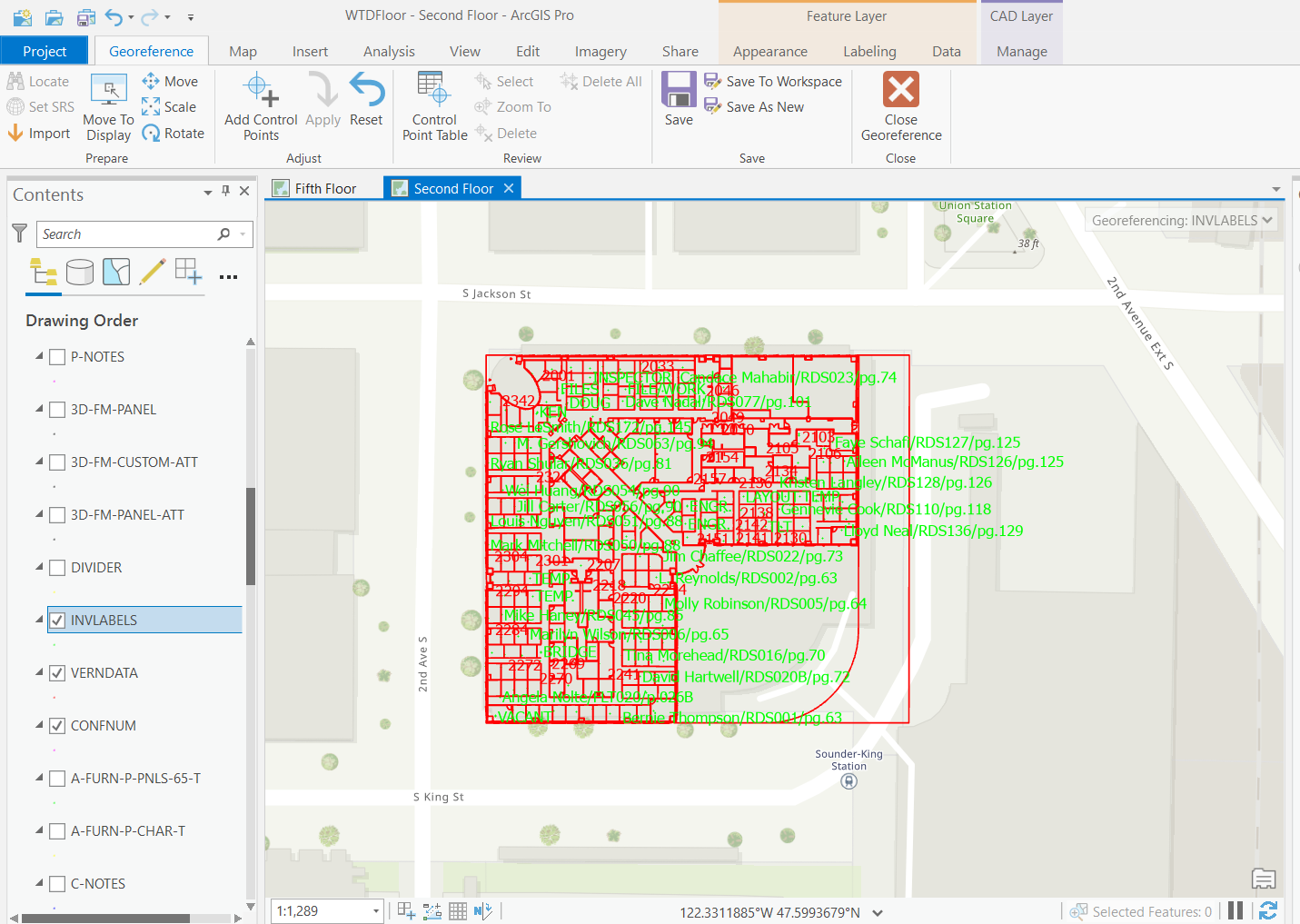 Data Development 1. Georeference CAD .dwg file2. Convert to GIS Line Feature Class
Data Development - Mind the Gaps
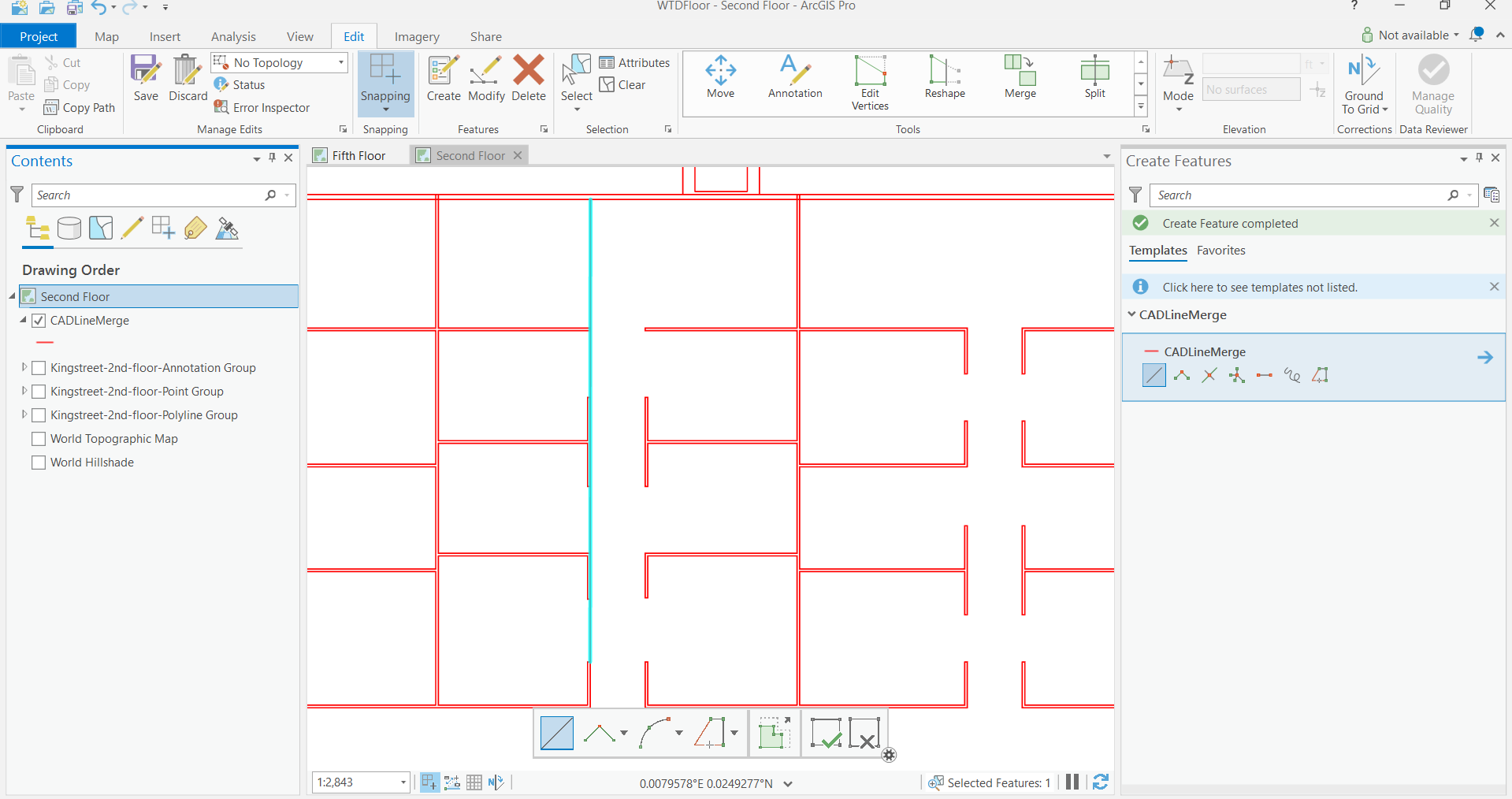 Creating Cubes – Feature to Polygon tool
Data Development - Sections
Data Development – Scheduling Table
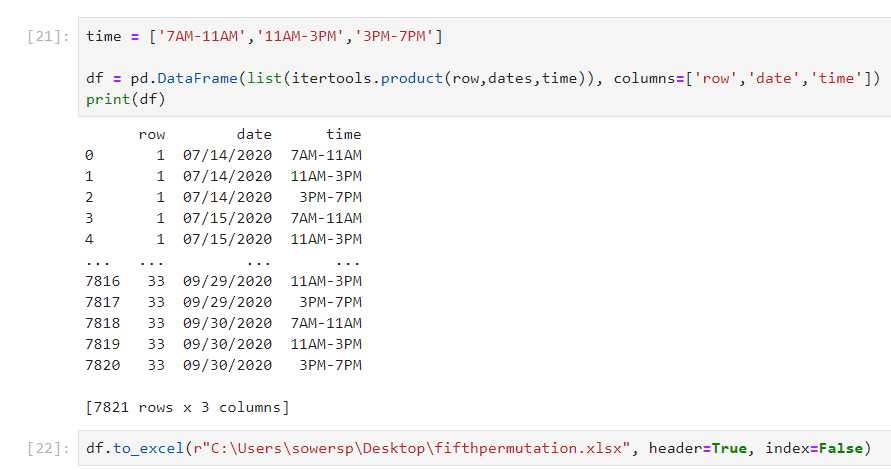 Python itertools – permutation tool
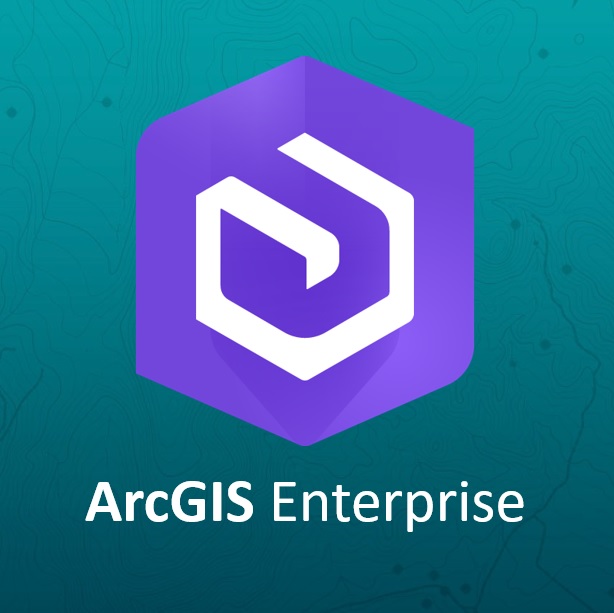 Data Development – Host data to ArcGIS Portal
Making Edits - ArcGIS Web App Builder
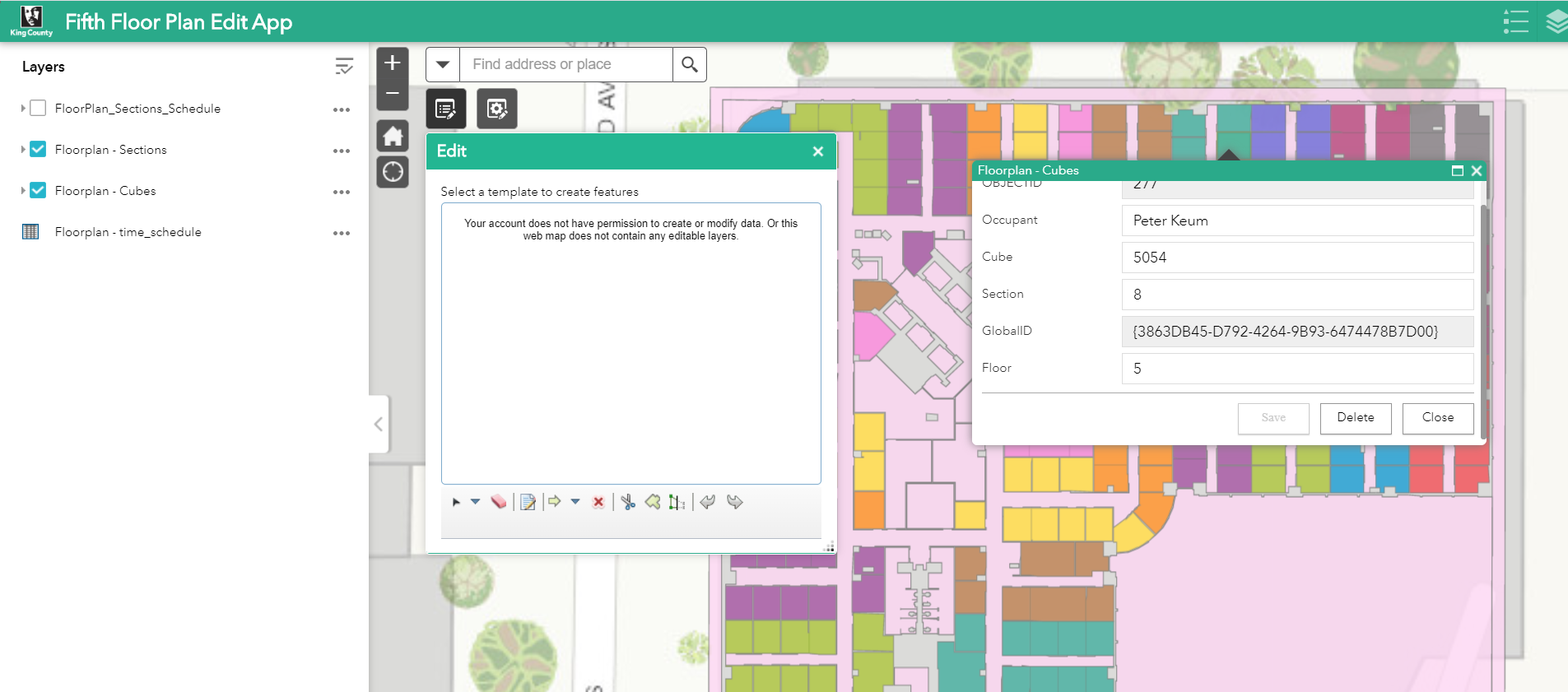 ArcGIS Dashboard - Scheduling App
Consumes Web Map
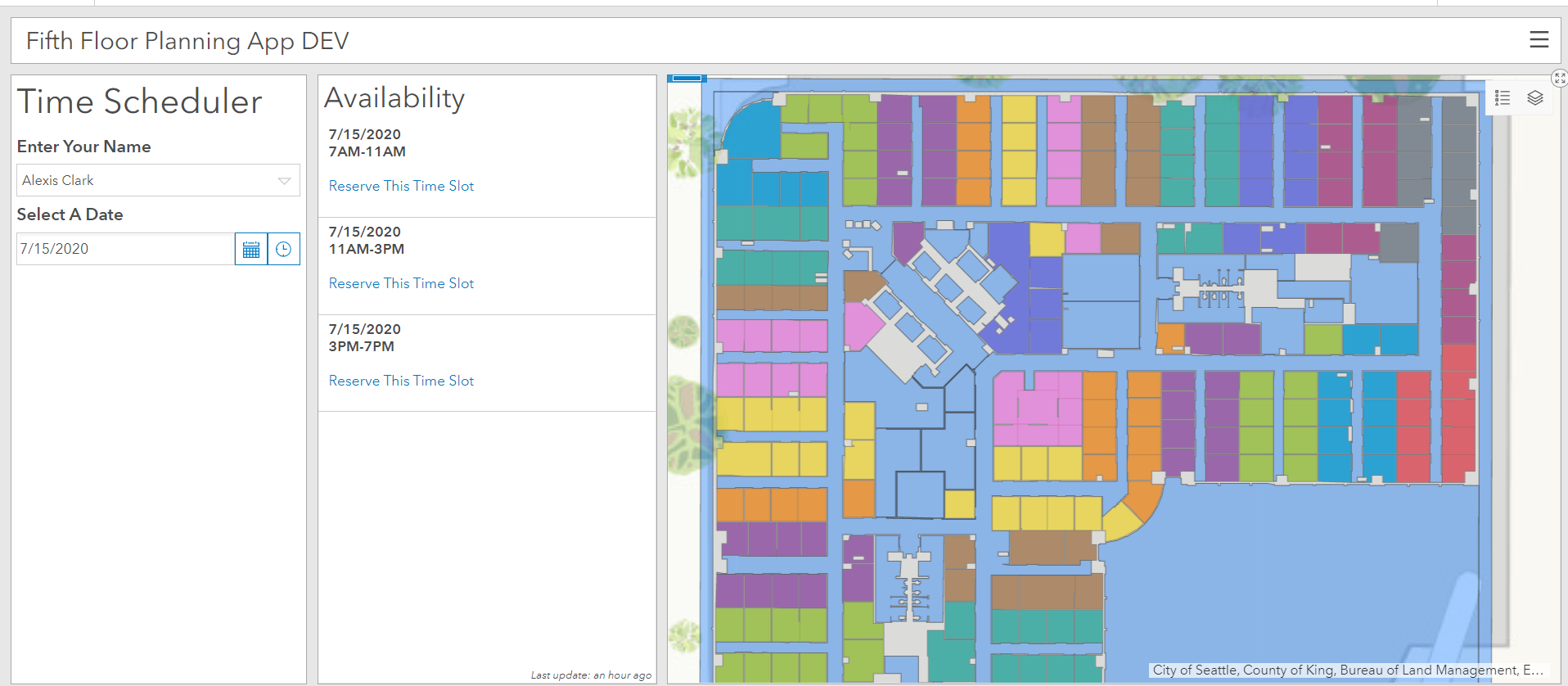 Survey123 Scheduling Form
Survey123 – URL Parameters
https://survey123.arcgis.com/share/565b9665721d4c04aa5f4a971f5fee36?portalUrl=https://gisenterprise-dev.kingcounty.gov/portal&mode=edit&objectId=5281
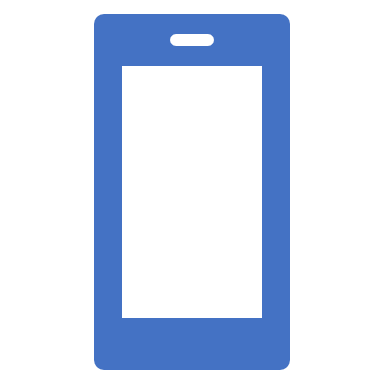 App Demo
Issues – Displaying OccupancyStatus
Future Development Opportunities